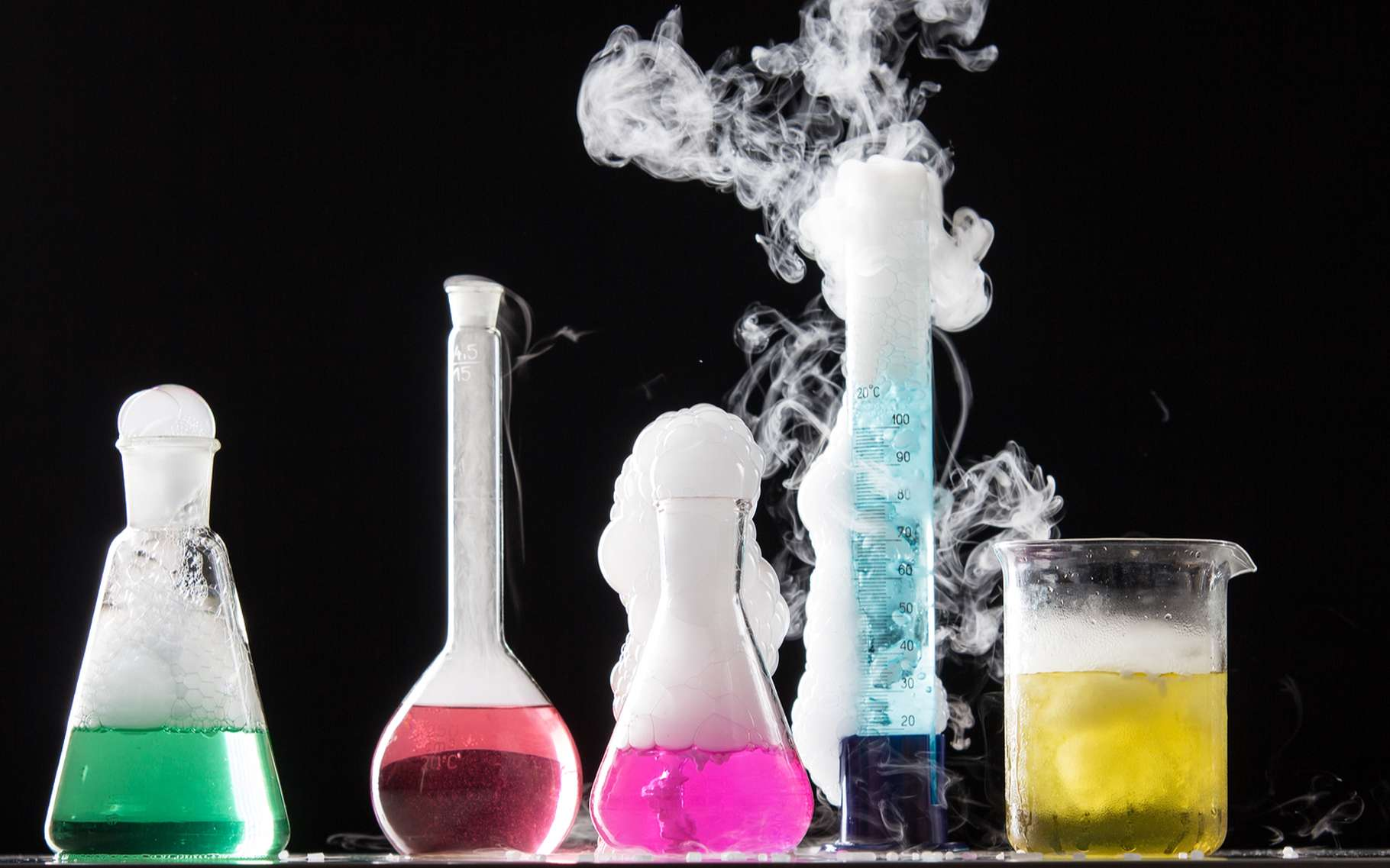 Chapitre 4
p. 180 à 184
Diagramme énergétique
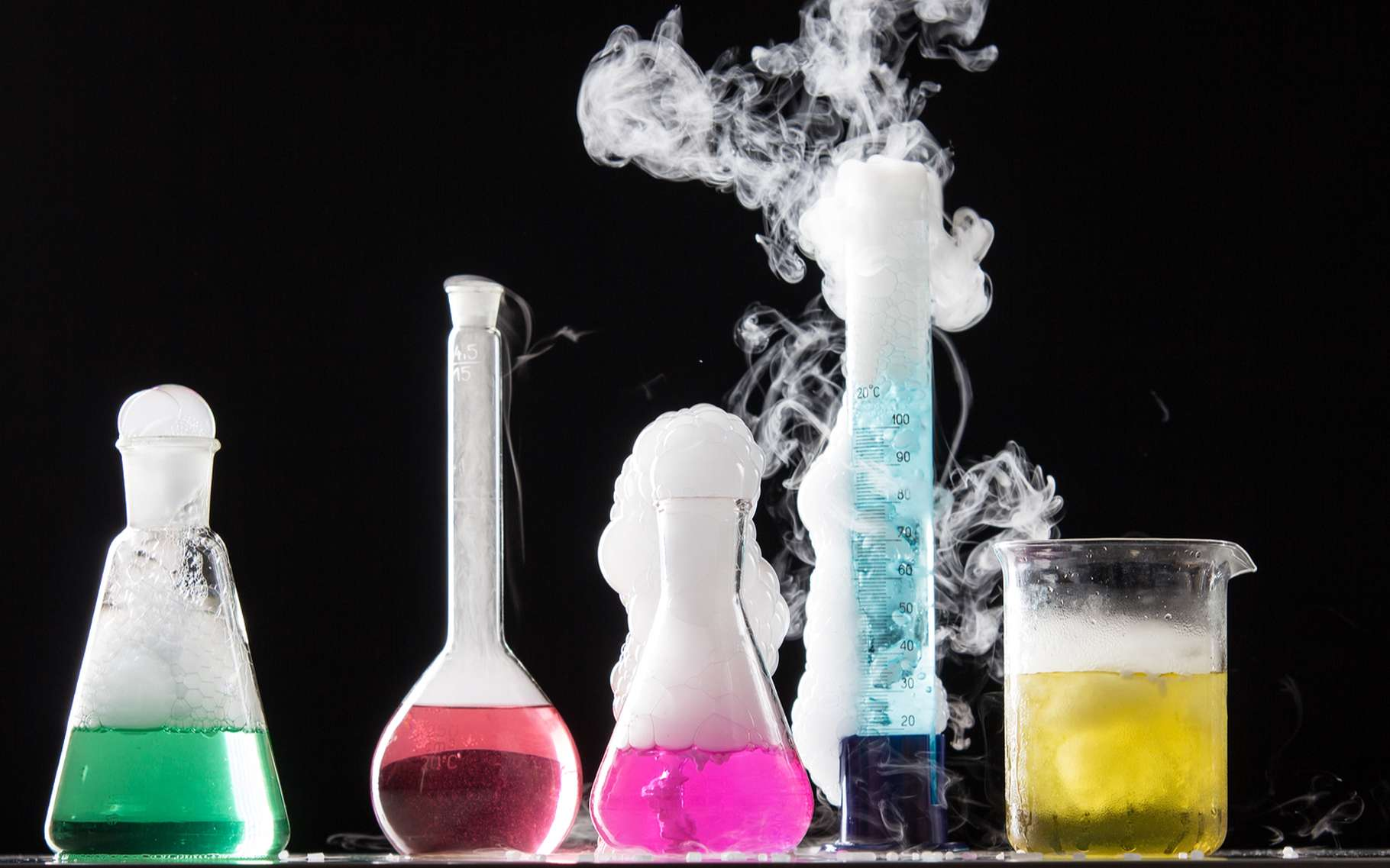 Chapitre 4
p. 180 à 184
Rappel du dernier cours
Chapitre 4
p.180 à 184
Rappel: Séquence des événements
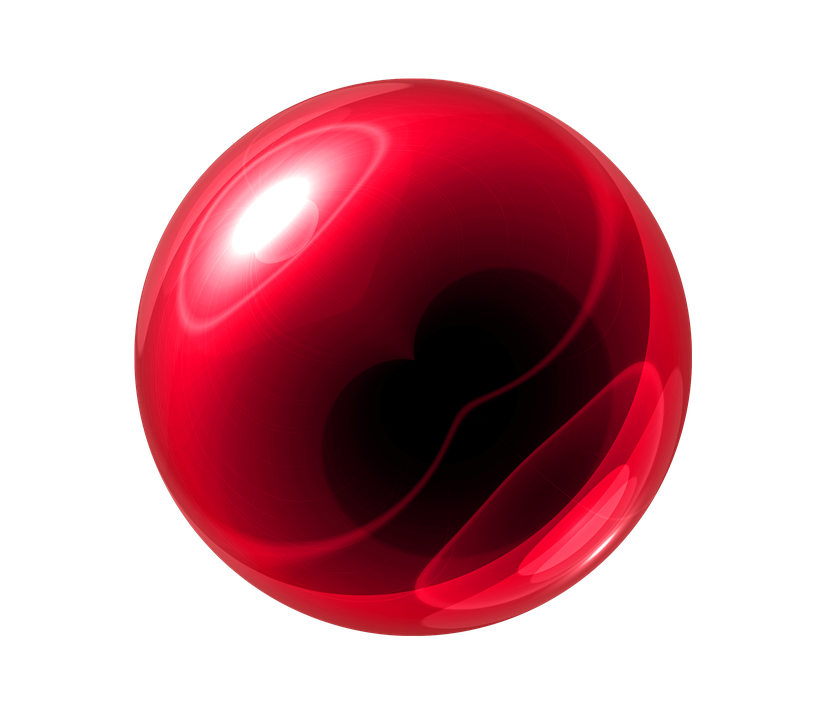 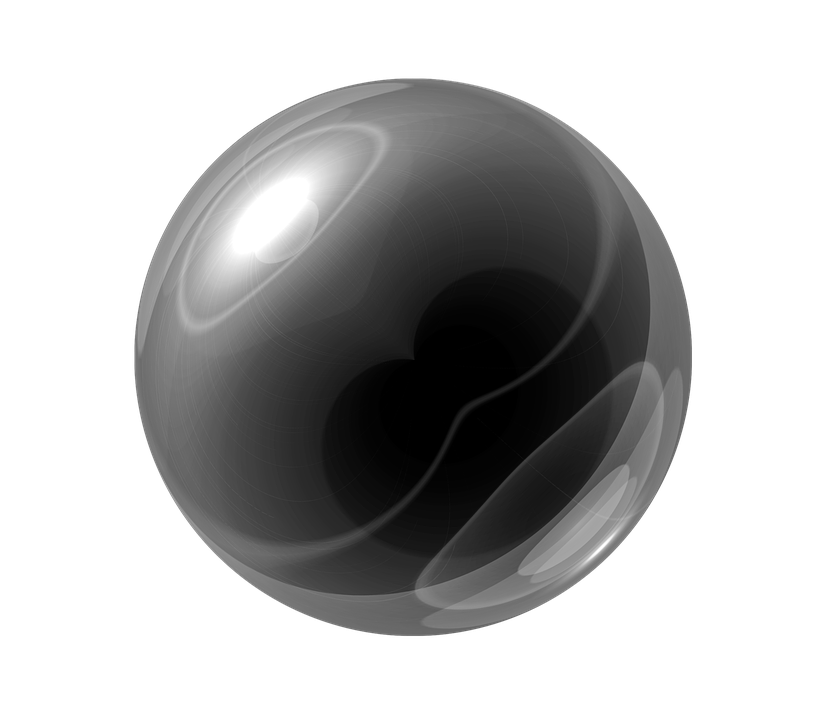 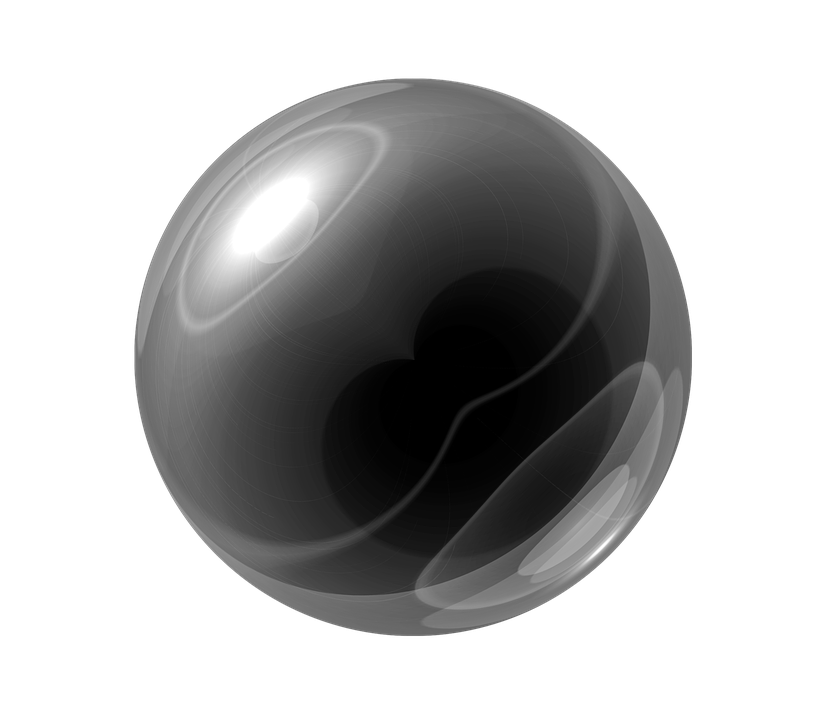 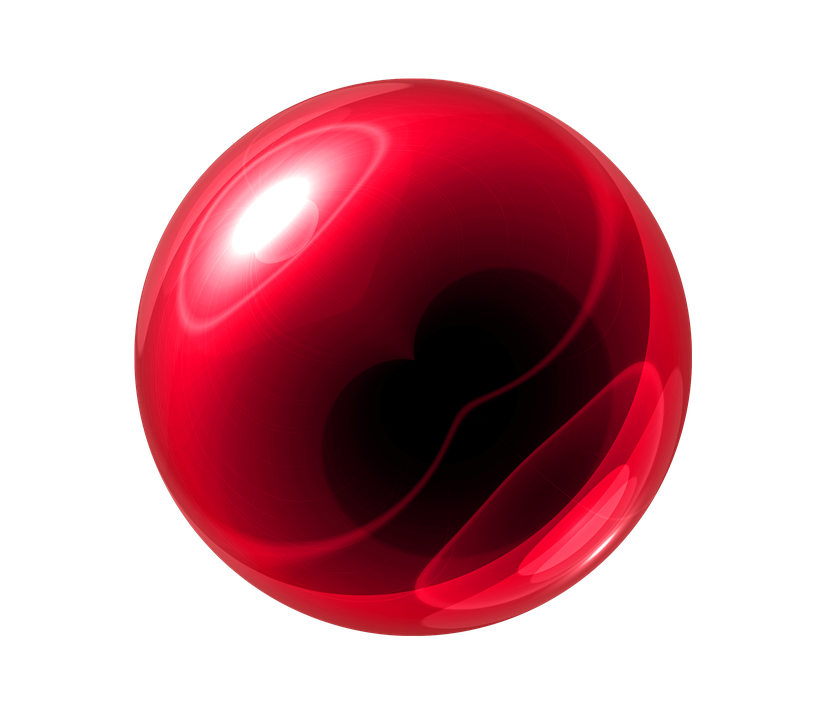 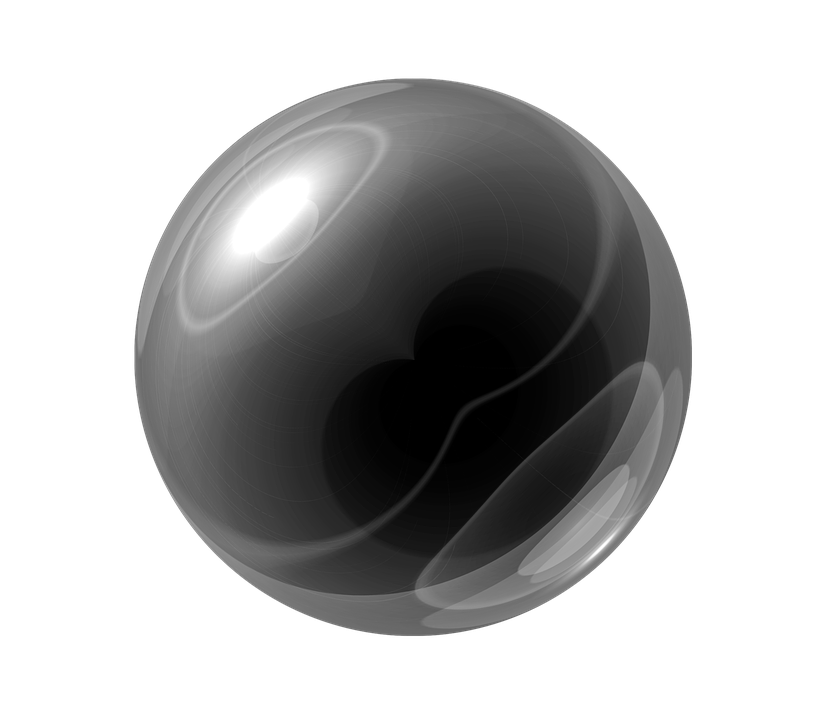 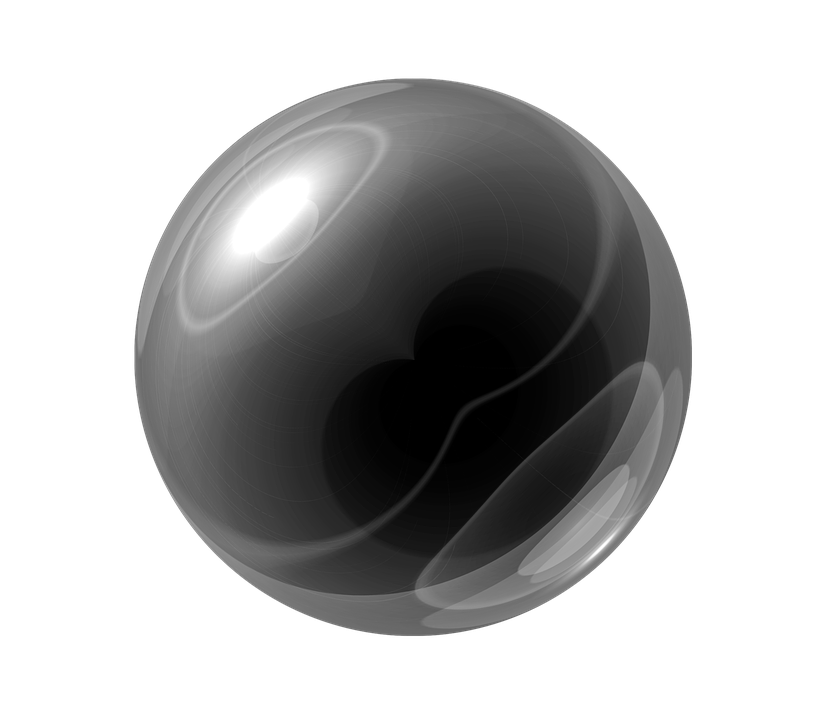 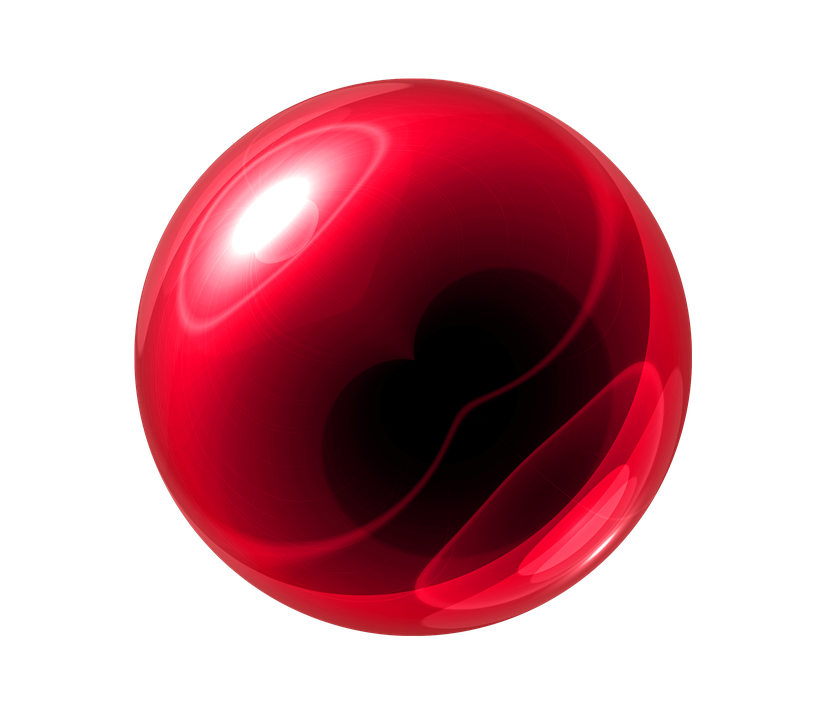 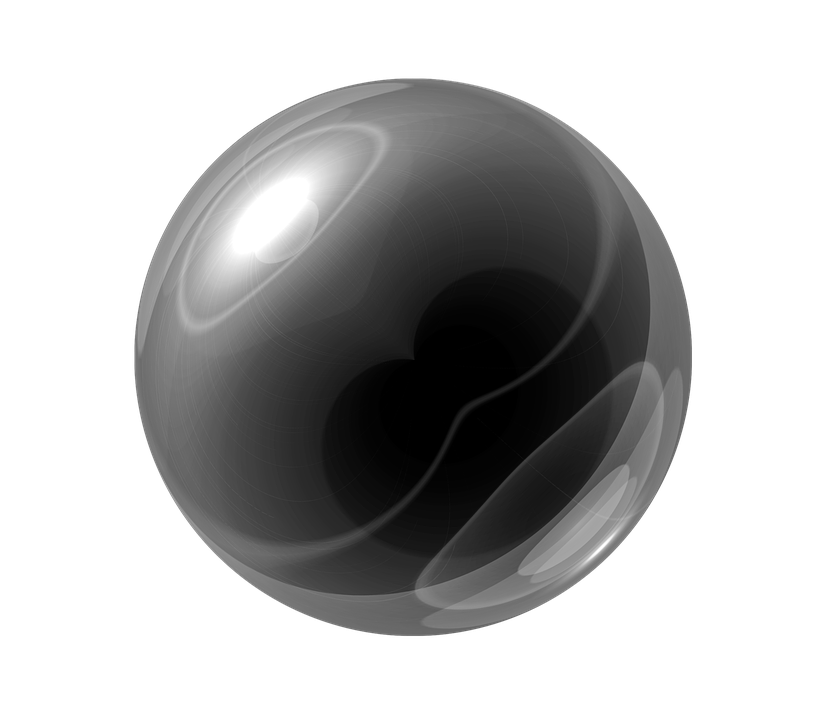 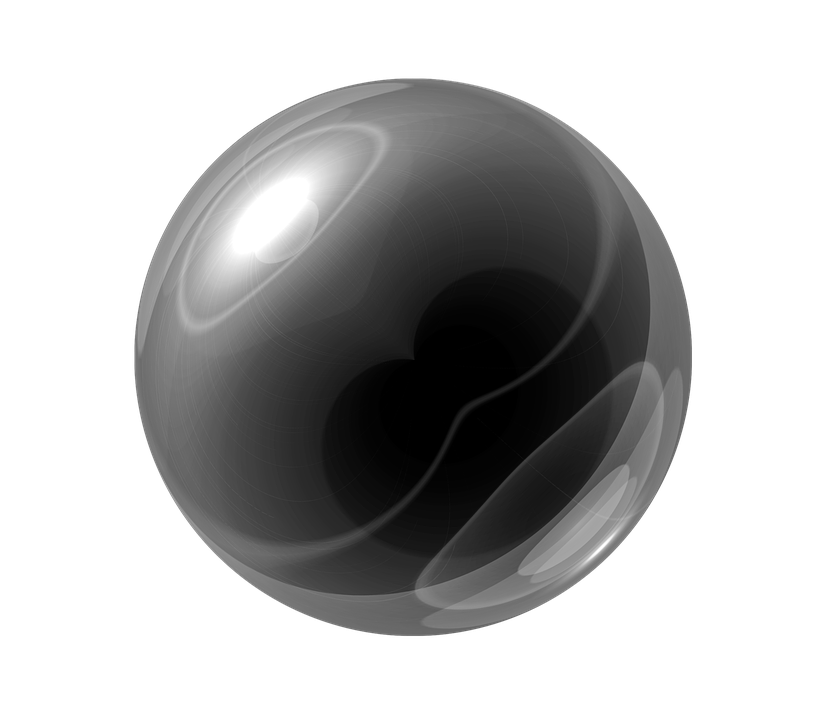 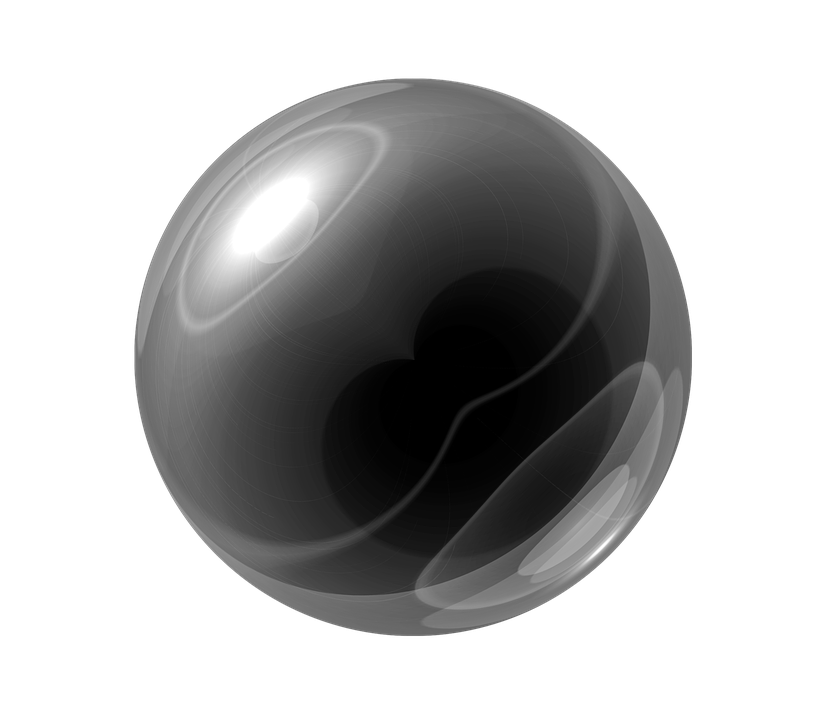 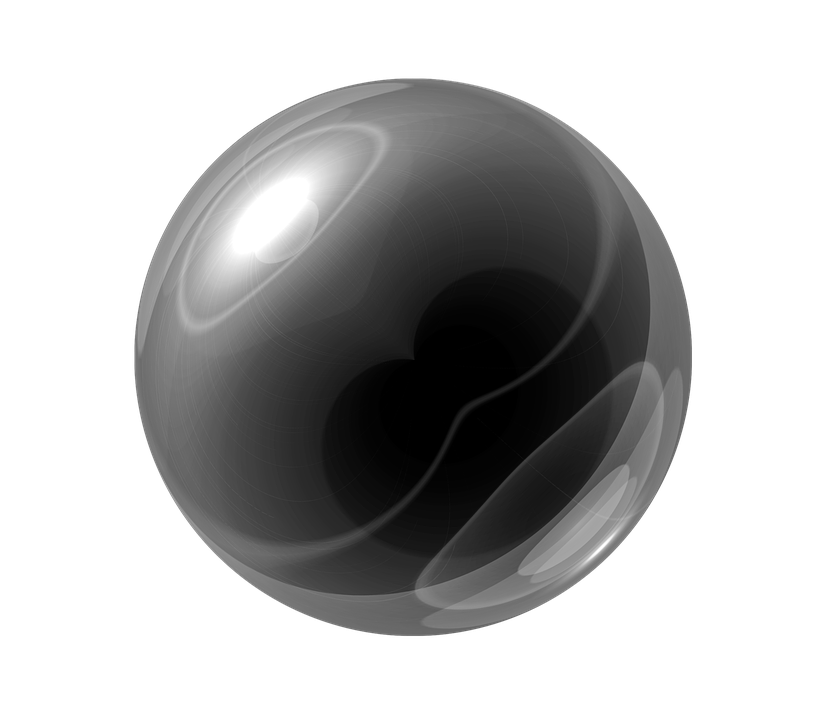 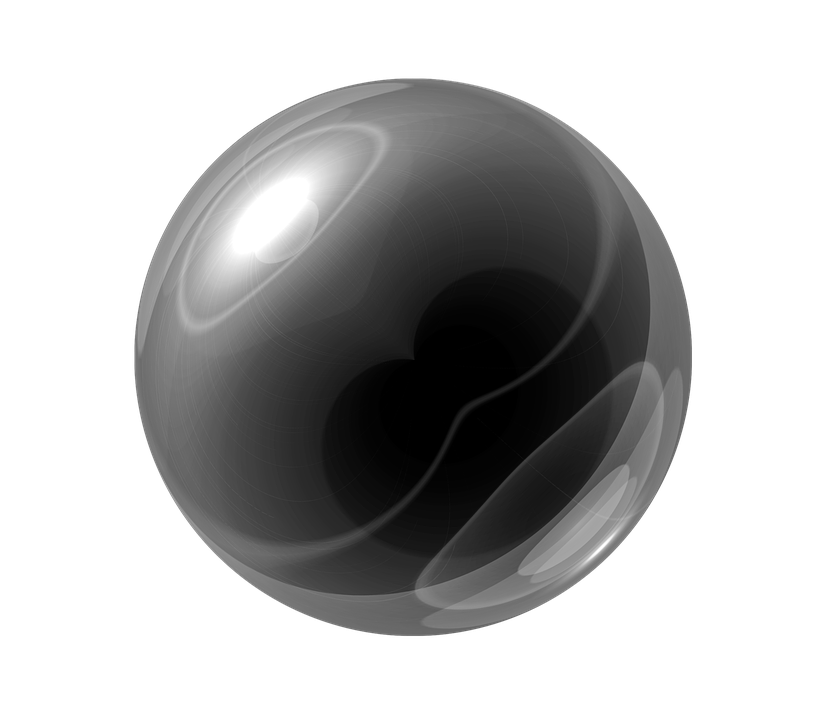 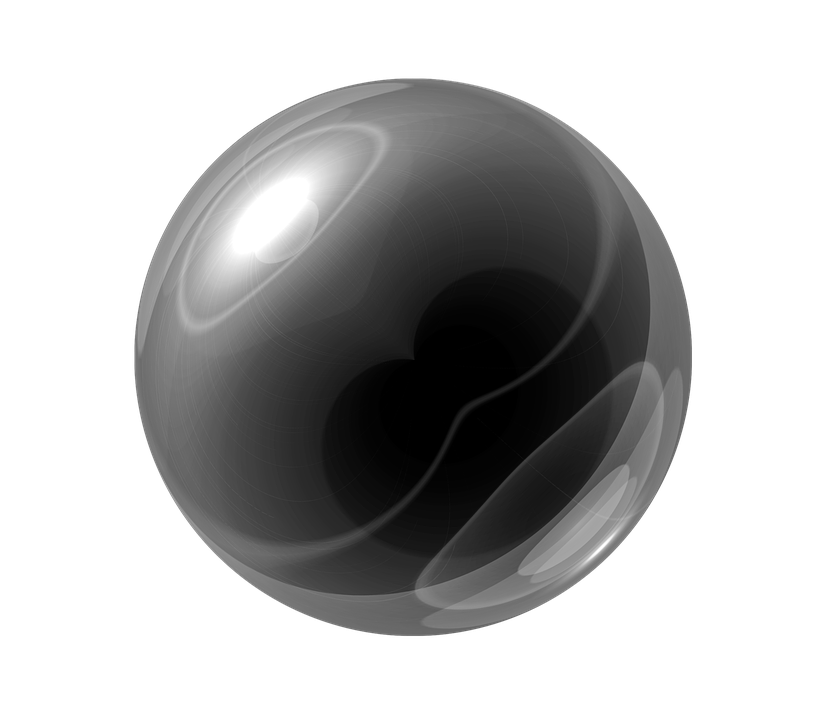 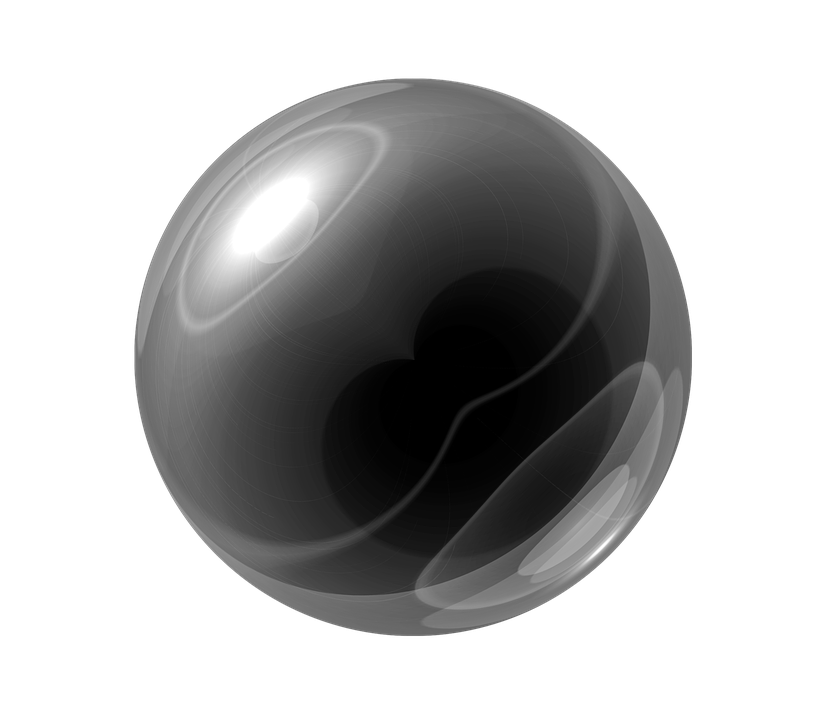 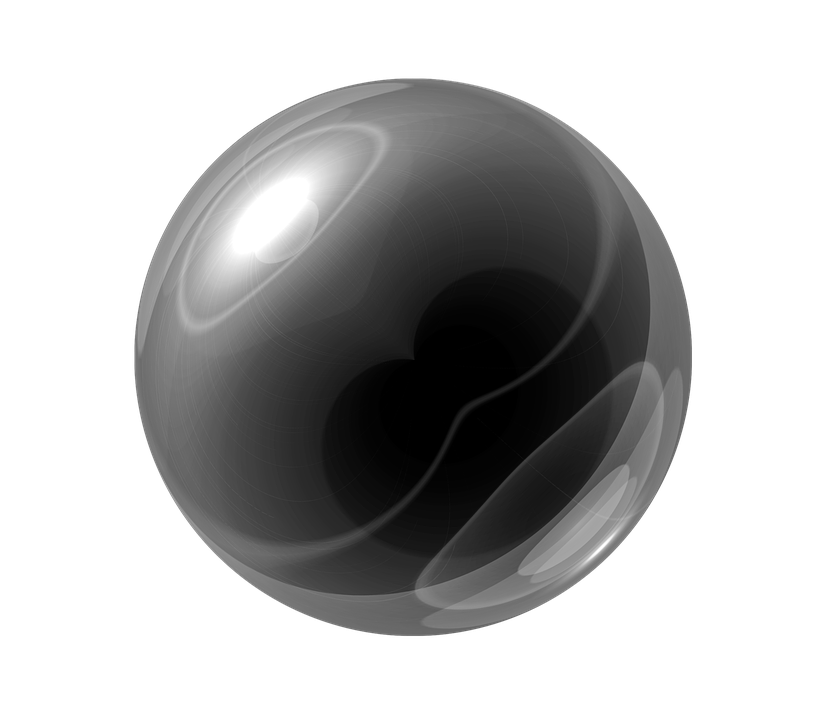 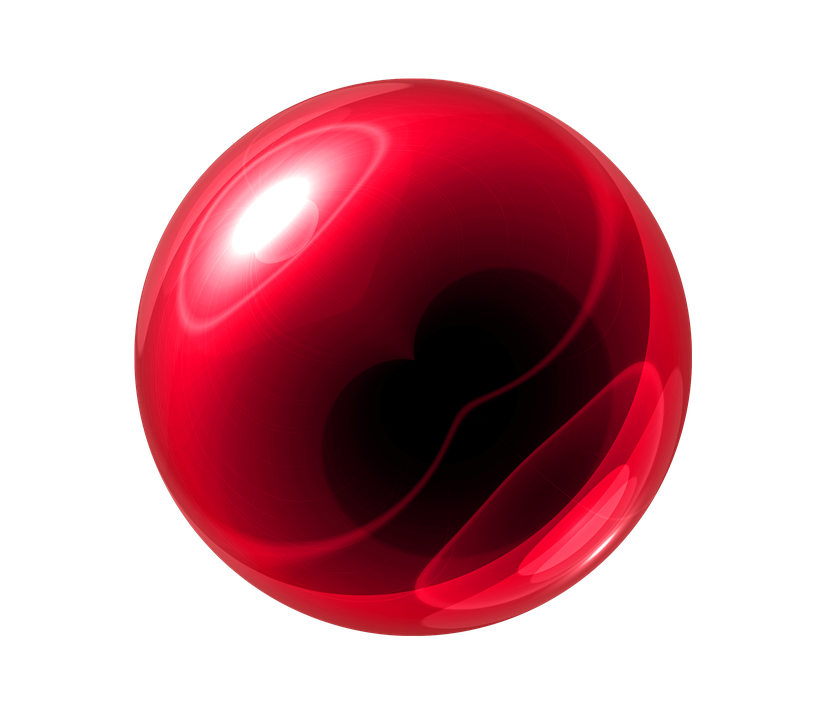 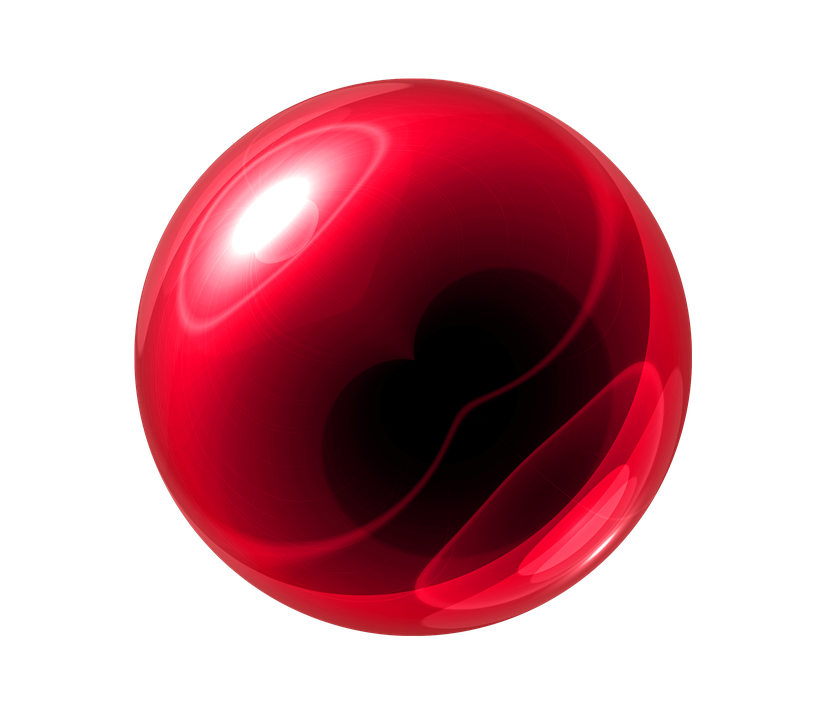 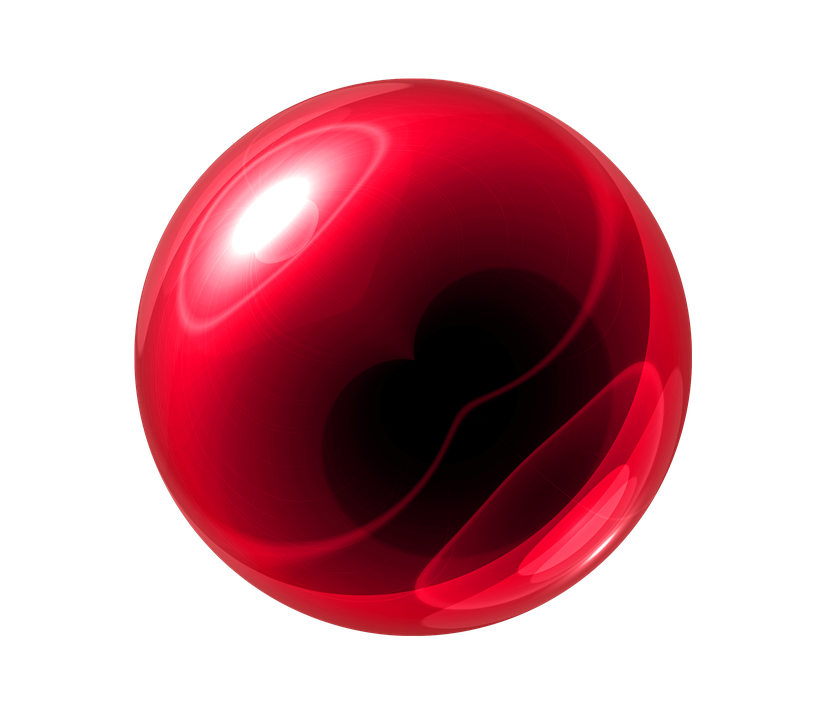 2 H2(g)      +        O2(g)                                         2 H2O(l)
2 H2(g)      +        O2(g)                                         2 H2O(l)
H
H
H
H
H
H
H
H
H
H
H
H
O
O
O
O
O
O
Atomes libres
Réactifs
Produits
Les réactifs absorbent de l’énergie (+)
Les produits dégagent de l’énergie (-)
ou
Enthalpie = l’énergie des liens à briser (quantité +) moins l’énergie des liens à former (quantité -)
Rappel: Annexe
P. 420
P. 421
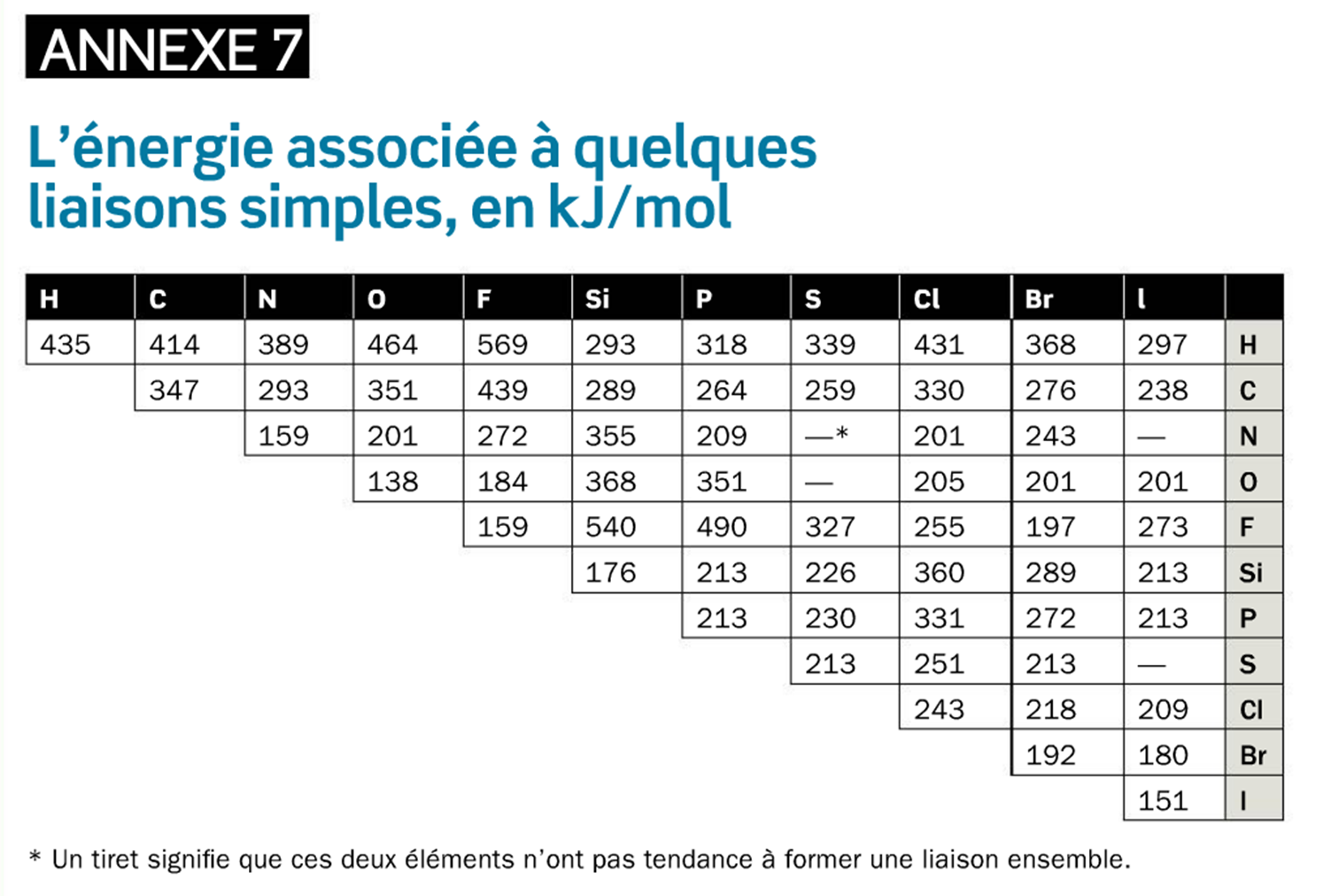 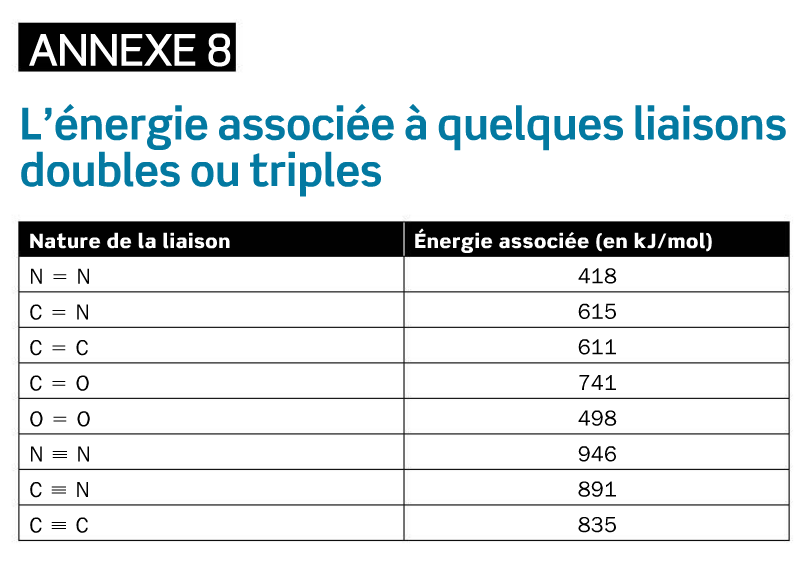 Chapitre 4
p.180 à 184
Rappel: Bilan énergétique
L’énergie mise en jeu de la réaction (l’enthalpie de la réaction: ∆Hr) dépend de:
L’énergie nécessaire pour briser les liens des réactifs
L’énergie nécessaire pour former les liens des produits
2 H2(g)      +        O2(g)             2 H2O(l)
+ 435 kJ
- 464 kJ
- 464 kJ
+ 498 kJ
- 464 kJ
- 464 kJ
+ 435 kJ
- 1864 kJ
+ 1368 kJ
Chapitre 4
p.180 à 184
Rappel: Bilan énergétique
En d’autres mots:
Bilan énergétique = énergie absorbée + énergie dégagée
Bilan énergétique = énergie absorbée + énergie dégagée
2 H2(g)      +        O2(g)             2 H2O(l)
- 1864 kJ
+ 1368 kJ
- 488 kJ
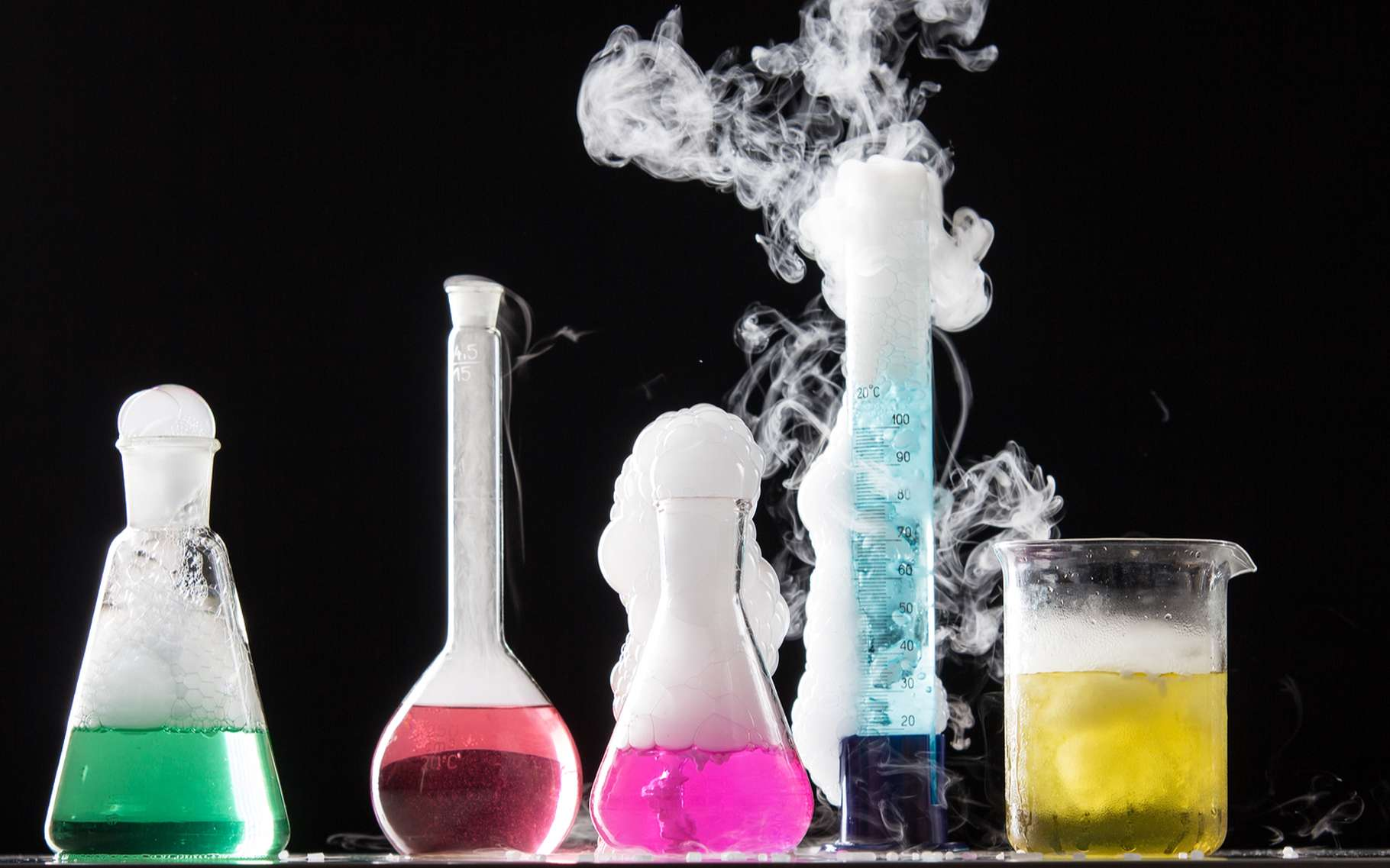 Chapitre 4
p. 180 à 184
Aujourd’hui
Chapitre 4
p.182
Analyse d’un graphique (p.182)
2 H2(g)      +        O2(g)             2 H2O(l)
L’enthalpie en fonction de la progression de la réaction de la synthèse de l’eau
H (kJ)
2 H2(g) + O2(g)
(Hr) 0
Réactifs
(Hp) -488
2 H2O(l)
Produits
Progression de la réaction
Chapitre 4
p.182 - 183
Analyse d’un graphique (p.182)
2 H2(g)      +        O2(g)             2 H2O(l)
L’enthalpie en fonction de la progression de la réaction de la synthèse de l’eau
L’enthalpie en fonction de la progression de la réaction de la synthèse de l’eau
H (kJ)
H (kJ)
2 H2(g) + O2(g)
2 H2(g) + O2(g)
(Hr) 0
(Hr) 0
Réactifs
Réactifs
(Hp) -488
(Hp) -488
2 H2O(l)
2 H2O(l)
Produits
Produits
Progression de la réaction
Progression de la réaction
Complexe activé (Hca): état de transition hautement énergétique lors de la transformation des réactifs en produits.
L’enthalpie en fonction de la progression de la réaction de la synthèse de l’eau
+ 435 kJ
+ 1368 kJ
+ 435 kJ
+ 498 kJ
H (kJ)
2 H2(g) + O2(g)
- 464 kJ
(Hr) 0
Réactifs
- 464 kJ
- 1864 kJ
(Hp) -488
- 464 kJ
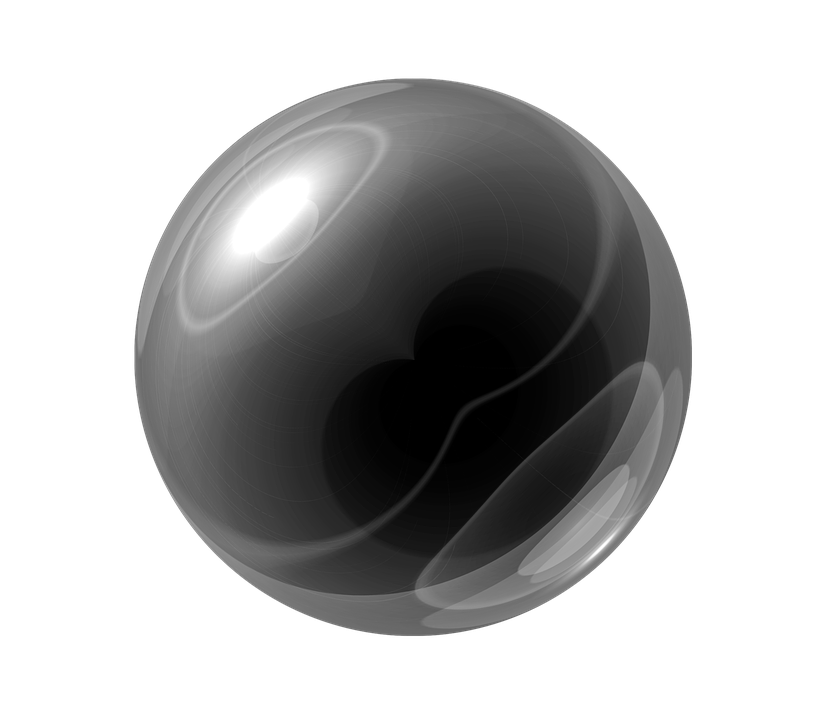 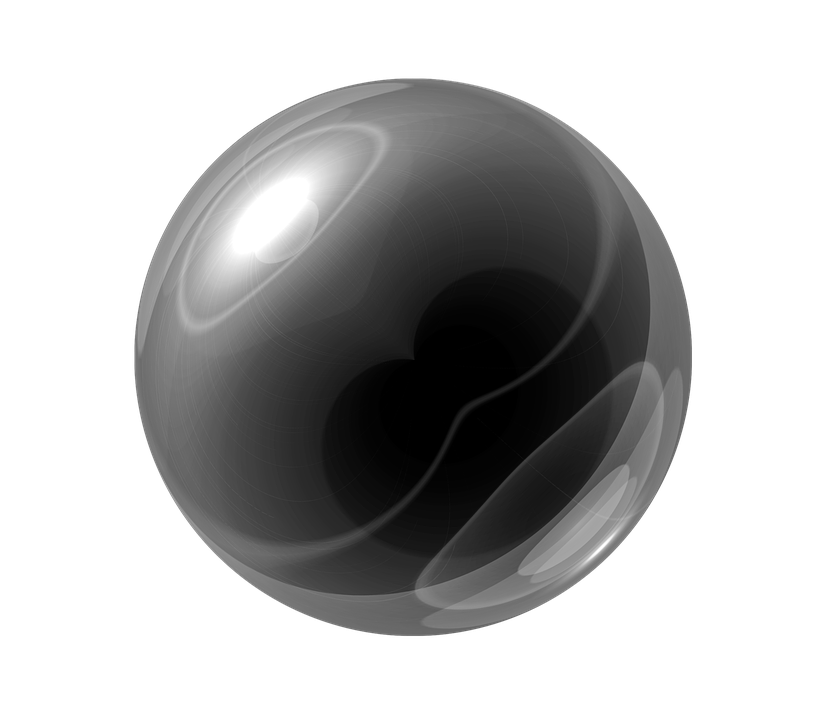 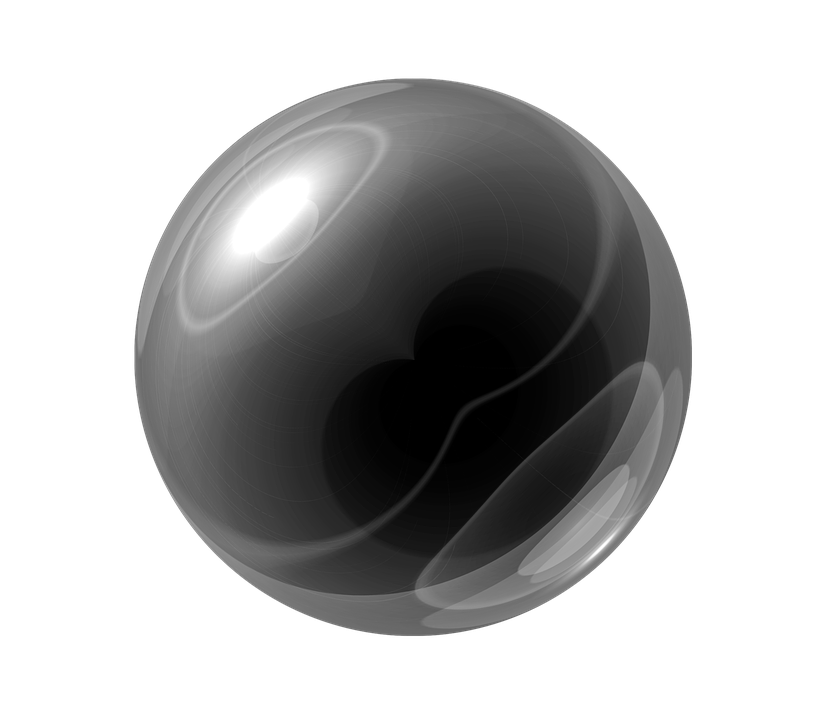 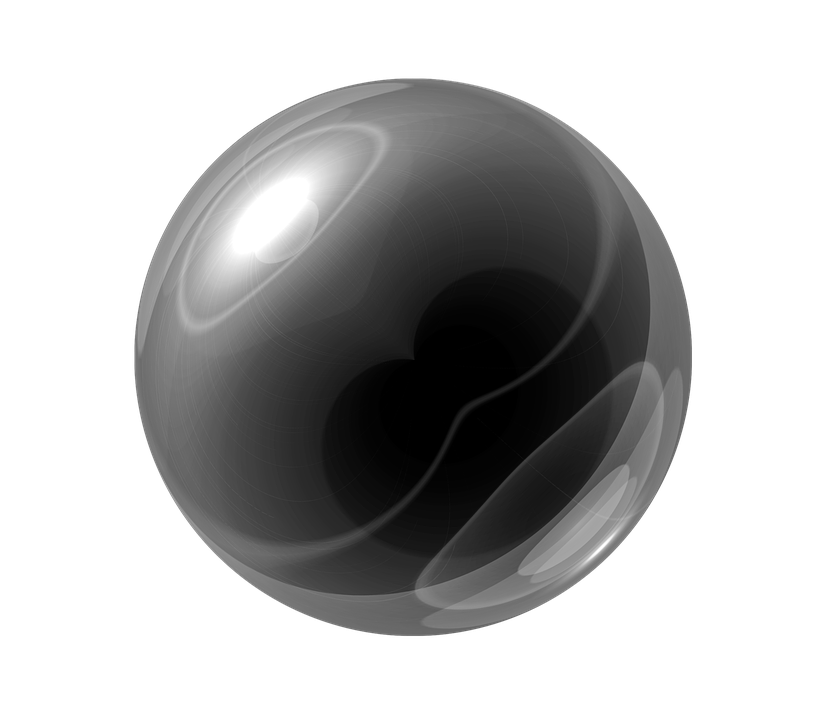 2 H2O(l)
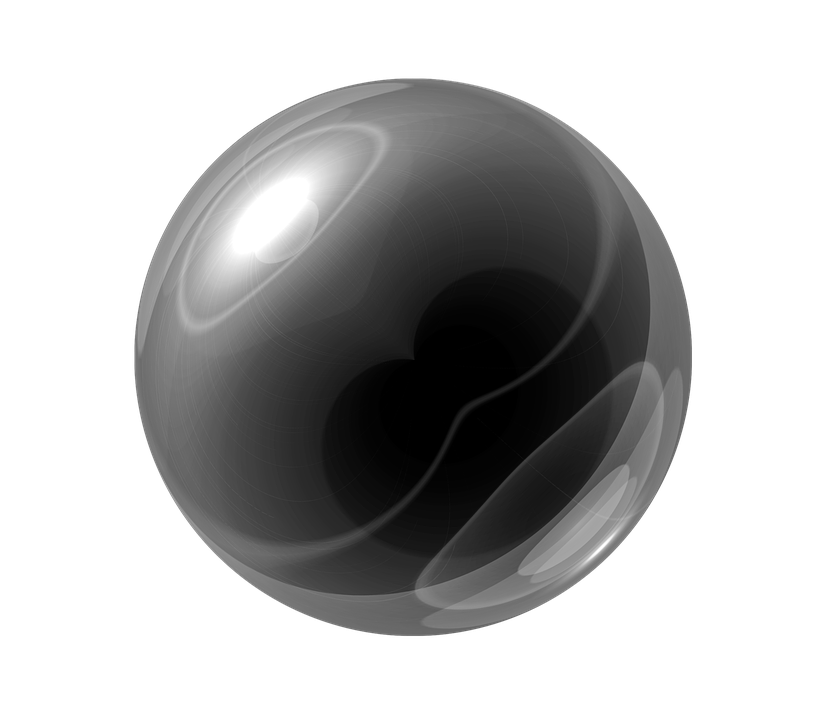 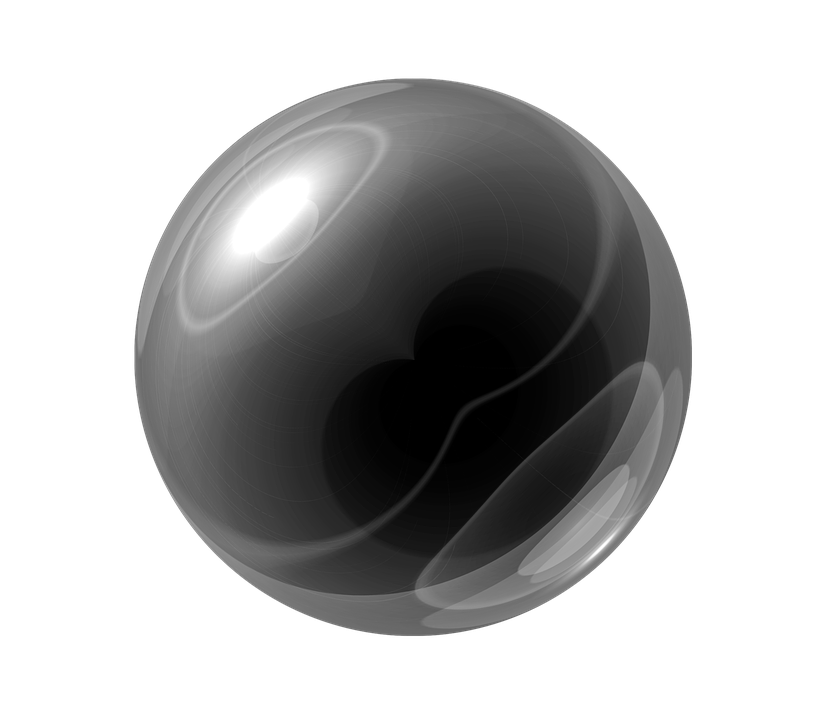 H
H
H
H
- 464 kJ
H
H
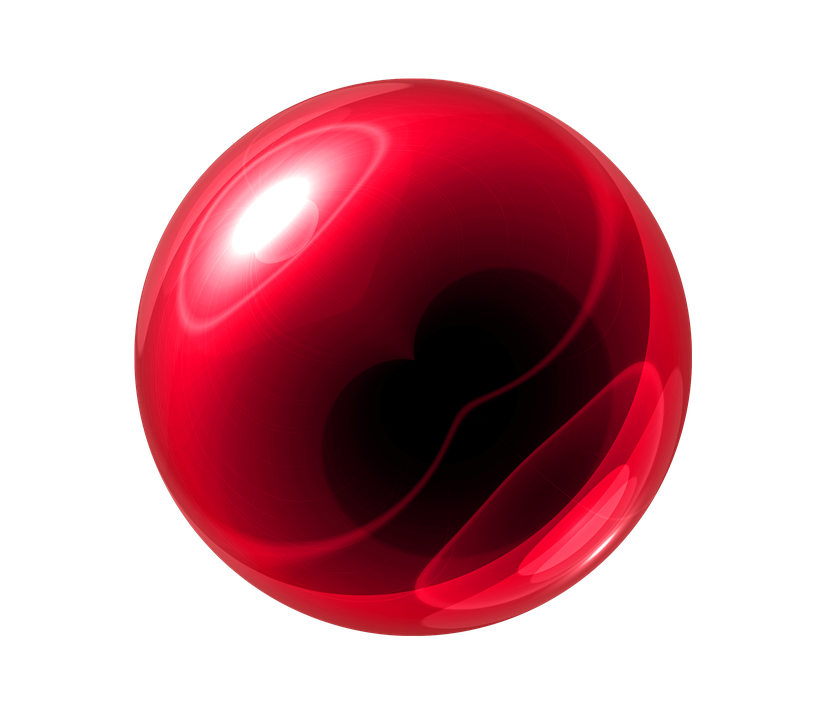 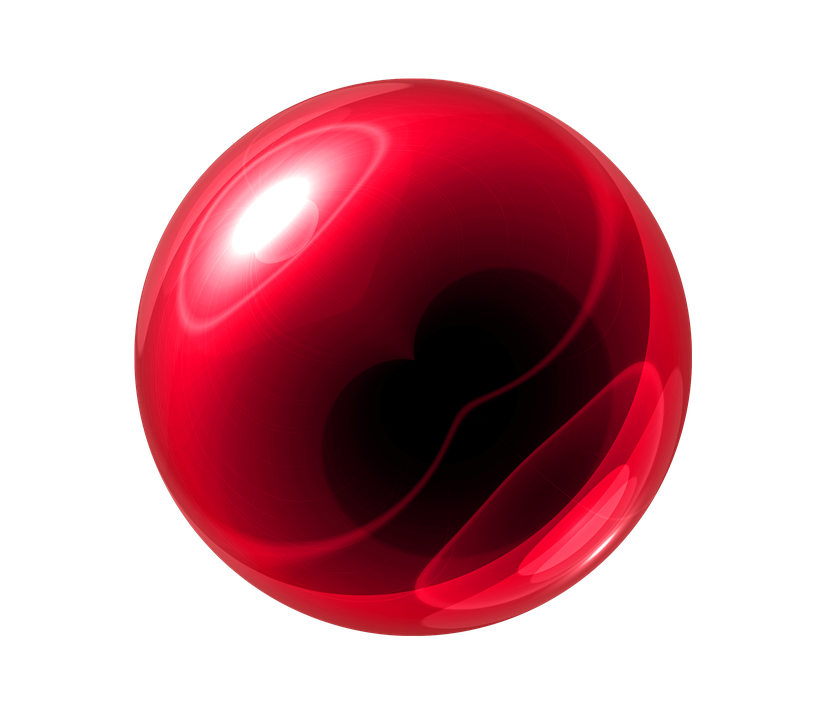 O
O
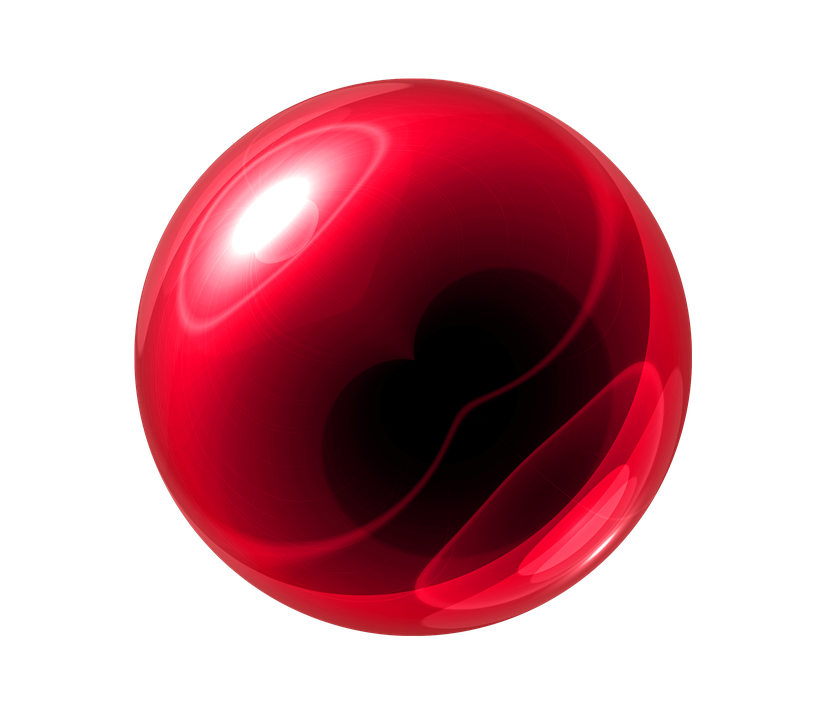 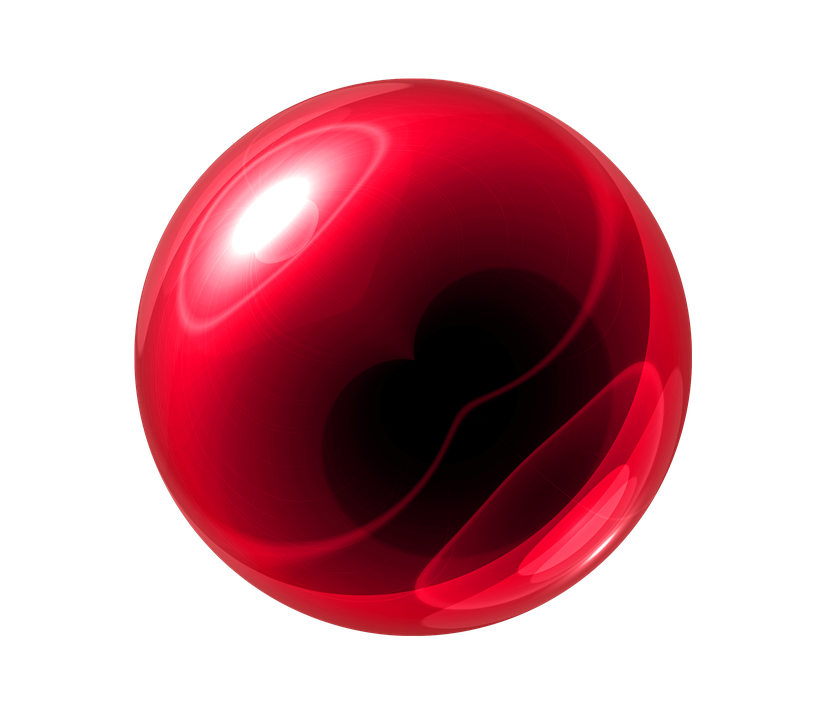 Produits
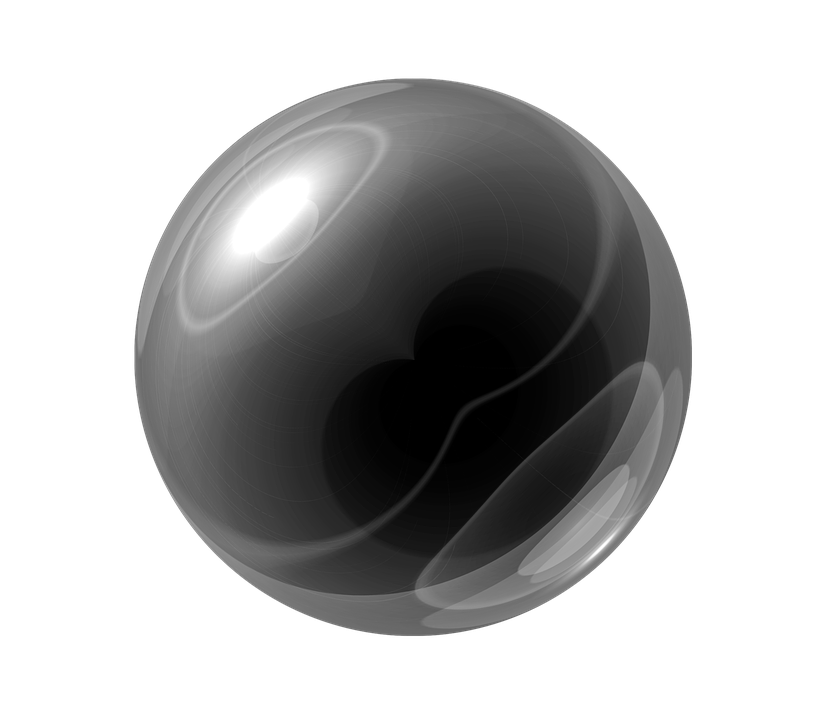 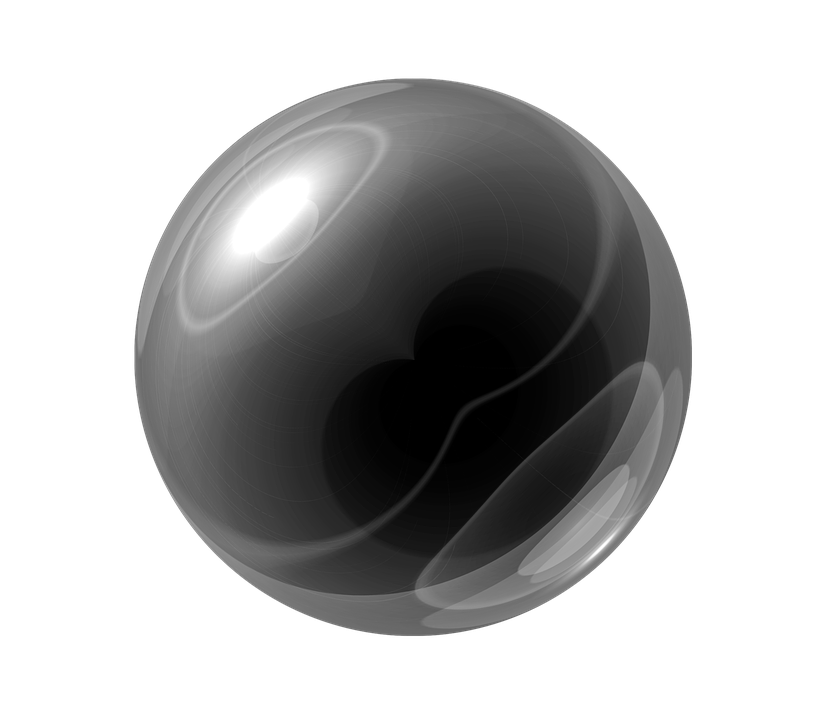 O
O
H
H
Progression de la réaction
Chapitre 4
p.182 - 183
Diagramme énergétique détaillé
L’enthalpie en fonction de la progression de la réaction de la synthèse de l’eau
H (kJ)
Complexe activé
Énergie d’activation (Ea): 
Ea = Hca – Hr
Ea = 1368 kJ – 0 kJ
Ea = 1368 kJ
1368
Ea
2 H2(g) + O2(g)
L’enthalpie de la réaction:
ΔH = Hp – Hr
ΔH = -488 kJ – 0 kJ
ΔH = -488 kJ
(Hr) 0
Énergie d’activation (Ea): l’énergie minimale à fournir pour débuter la réaction.
Réactifs
(Hp) -488
2 H2O(l)
Produits
Progression de la réaction
Chapitre 4
p.184
Diagramme énergétique détaillé
Qu’est ce qui se produit lors de la décomposition de l’eau?
L’enthalpie en fonction de la progression de la réaction de la synthèse de l’eau
L’enthalpie en fonction de la progression de la réaction de la décomposition de l’eau
H (kJ)
H (kJ)
2 H2(g) + O2(g)
2 H2(g) + O2(g)
(Hr) 0
(Hp) 0
Réactifs
Produits
(Hp) -488
2 H2O(l)
2 H2O(l)
(Hr) -488
Réactifs
Produits
Progression de la réaction
Progression de la réaction
Chapitre 4
p.182 - 183
Diagramme énergétique détaillé
Qu’est ce qui se produit lors de la décomposition de l’eau?
L’enthalpie en fonction de la progression de la réaction de la décomposition de l’eau
H (kJ)
1368
Énergie d’activation (Ea) de la réaction inverse:
Eai = Hca – Hr
Eai = 1368 kJ – -488 kJ
Eai = 1856 kJ
Complexe activé
2 H2(g) + O2(g)
(Hp) 0
Produits
L’enthalpie de la réaction inverse:
ΔHi = Hp – Hr
ΔHi = 0 - -488 kJ
ΔHi = 488 kJ
Ea
2 H2O(l)
(Hr) -488
Réactifs
Progression de la réaction
Chapitre 4
p. 184
Résumé: Diagramme énergétique détaillé
L’enthalpie en fonction de la progression de la réaction de la synthèse de l’eau
1368
H (kJ)
Décomposition

Énergie d’activation (Eai) de la réaction inverse
Eai = Hca – Hr
Eai = 1368 kJ – -488 kJ
Eai = 1856 kJ

L’enthalpie de la réaction inverse:

ΔHi = Hp – Hr
ΔHi = 0 - -488 kJ
ΔHi = 488 kJ
Synthèse

Énergie d’activation (Ea)
Ea = Hca – Hr
Ea = 1368 kJ – 0 kJ
Ea = 1368 kJ

L’enthalpie de la réaction
ΔH = Hp – Hr
ΔH = -488 kJ – 0 kJ
ΔH = -488 kJ
Ea
2 H2(g) + O2(g)
0
-488
Eai
2 H2O(l)
Progression de la réaction
Chapitre 4
p.184
Diagramme énergétique endothermique et exothermique
Diagramme énergétique d’une réaction exothermique
Diagramme énergétique d’une réaction endothermique
Complexe activé
Complexe activé
H (kJ)
H (kJ)
Ea
Ea
Réactifs
Produits
Réactifs
Produits
Progression de la réaction
Progression de la réaction
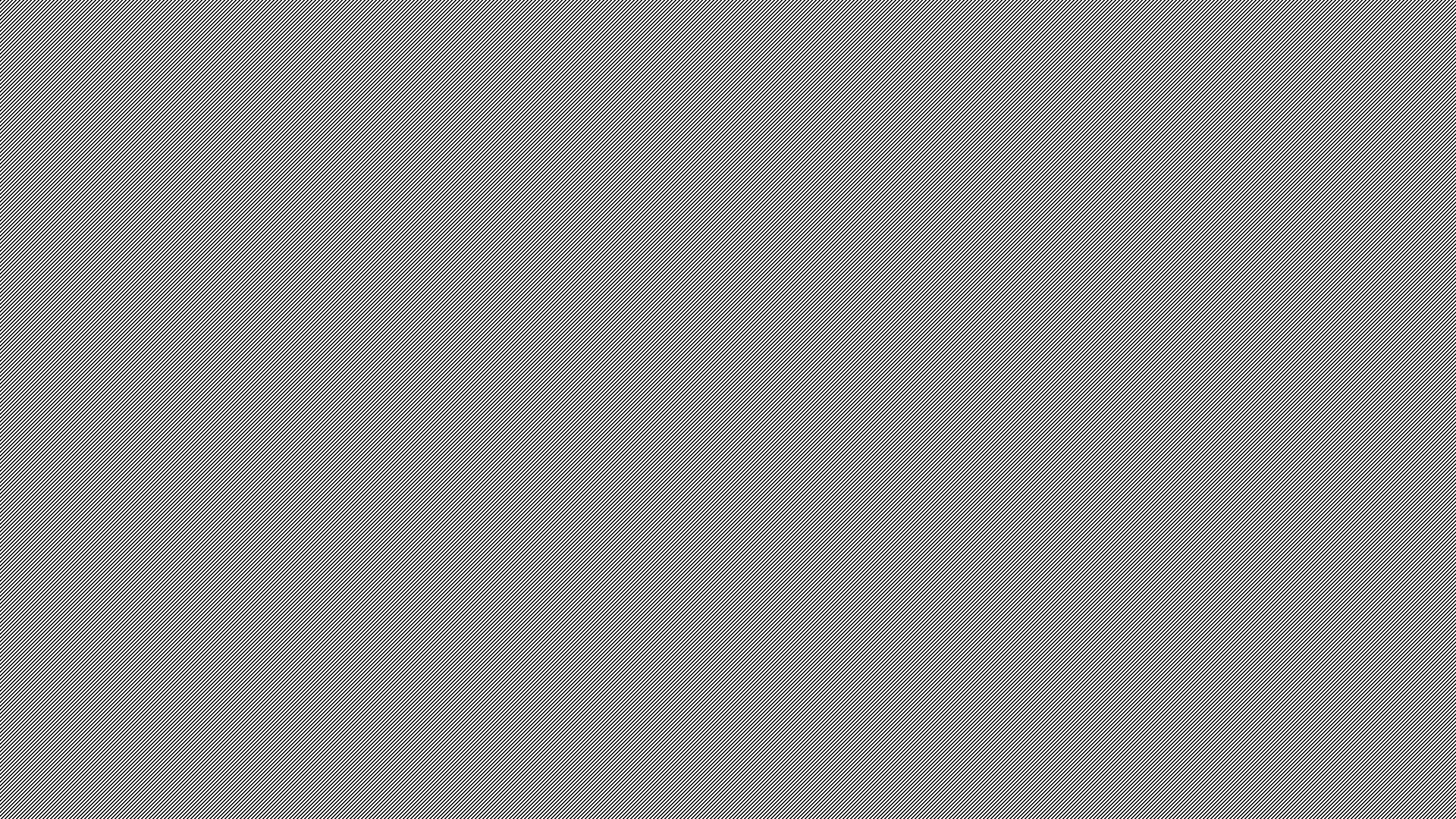 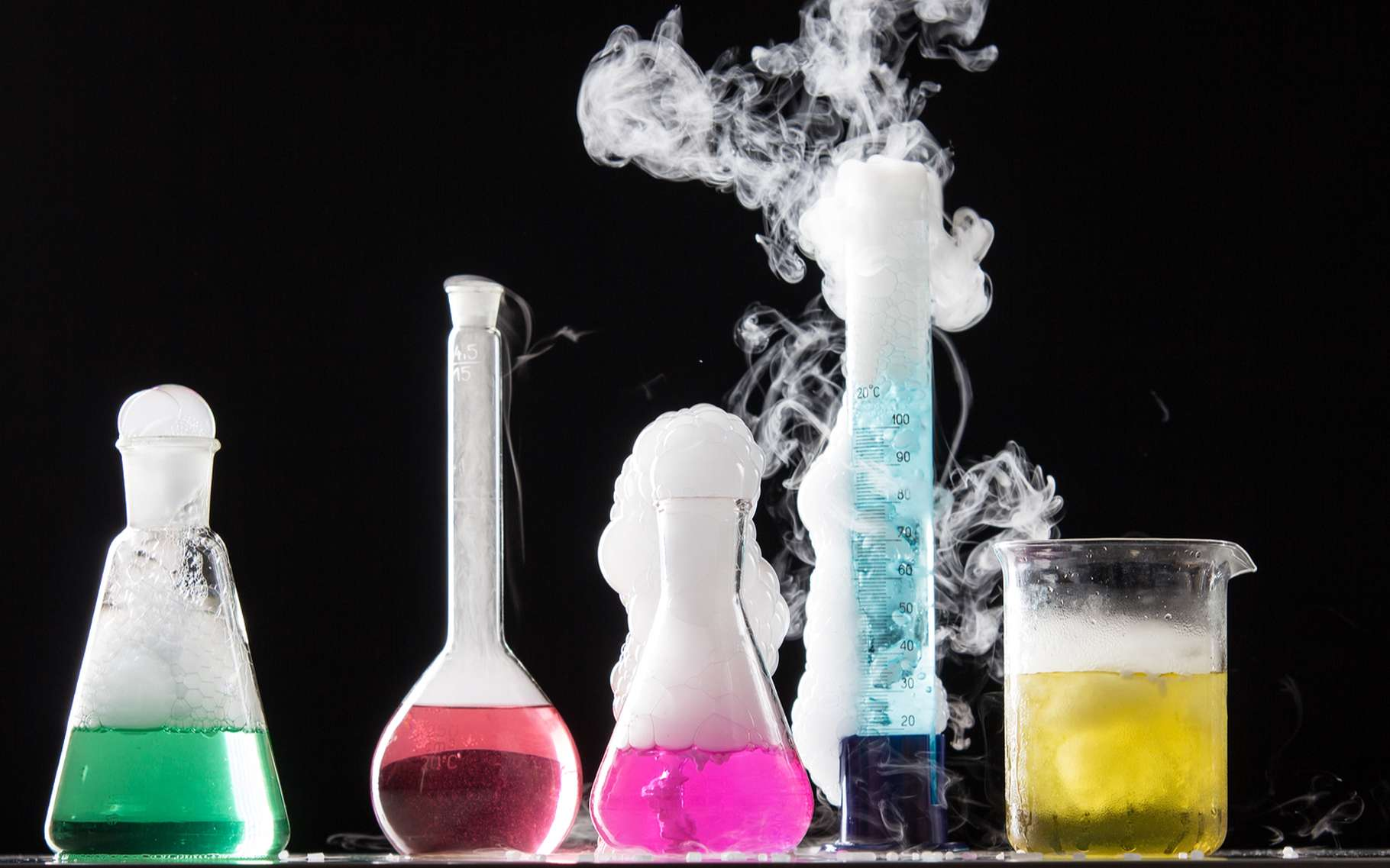 Chapitre 4
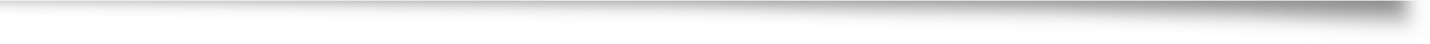 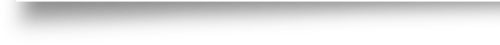 Devoir
Chapitre 4
Devoir
p.185 à 187 – finir en devoir

p. 188 à 190 – sauf #6
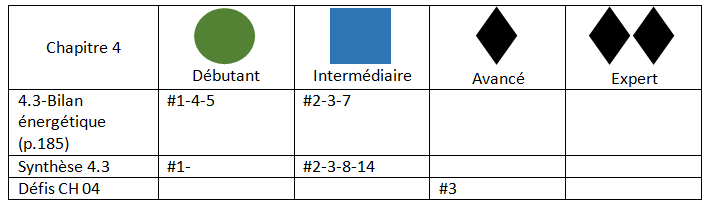